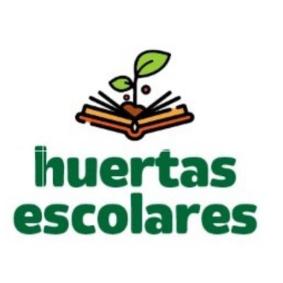 1° Capacitación del Programa Provincial de Huertas Escolares.
MÓDULO 1
Docentes responsables: Kati Pohjola & José Oyola
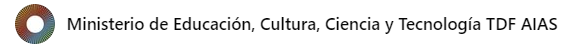 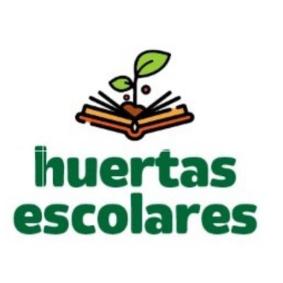 Explorar y descubrir como posibilidades de abordaje.
Las estrategias para la exploración proponen que los y las estudiantes se sumerjan tanto en la indagación de los contenidos nuevos, como en los modos y las estrategias que utilizan para aprender esos contenidos. Para que no naufraguen en su intento de navegar por el vasto mundo del conocimiento, los docentes tienen que guiar sus procesos de búsqueda y no solo mandar a hacer una tarea. 
Para los y las estudiantes, explorar implica: 
		1. Hacer preguntas. 
		2. Formular hipótesis provisorias. 
		3. Recopilar información. 
		4. Construir conocimiento. 
Rebeca Anijovich
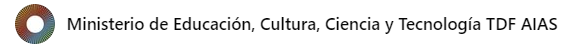 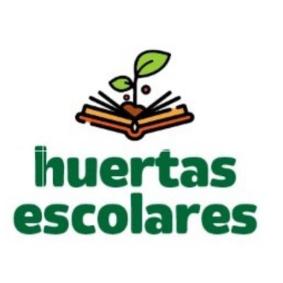 1. Hacer preguntas significa 'indagar aspectos del tema que despiertan en los alumnos curiosidad, interés, ganas de saber’. 
2. Formular hipótesis provisorias: con ellas, se exploran los conocimientos previos, y se establece la conexión con ellos. Se producen las primeras inferencias del tipo: "Creo que esto es...", o predicciones como "Si hacemos esto...". 
3. Recopilar información: lo que no equivale a lanzarse al vacío, en-tendiendo que el universo y el acceso a la información, en la actualidad, es infinito. Recopilar información significa 'planificar la búsqueda, seleccionar la información, clasificarla y, por último, organizarla’. 
4. Construir conocimiento: esta construcción se vincula con la posibilidad de lograr un cambio conceptual en las concepciones iniciales de nuestros alumnos. Esto es el pasaje del conocimiento cotidiano al conocimiento disciplinar. 
Rebeca Anijovich
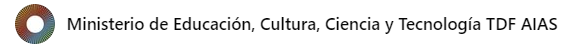 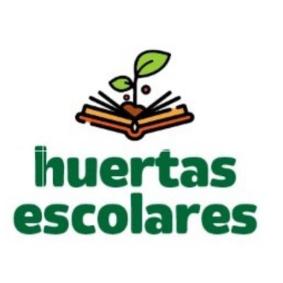 Construyendo pasos para comenzar a pensar una secuencia.
Grupos de 4 integrantes (diferentes niveles/ modalidades)
Disponer / caracterizar un grupo de un nivel/modalidad determinado.
Plantear propósitos de enseñanza y objetivos de aprendizaje en relación a lo expresado anteriormente.
Contenido: seleccionar un/unos contenido/s curricular/es que se crean posibles abordar a partir de las posibilidades presentadas. Estos contenidos deberían ser plausibles de abordaje desde la huerta escolar.
¿Qué “preguntas” se podrían plantear para dar inicio a esta exploración a partir de los materiales presentados?
¿Son las preguntas el único camino? ¿Qué otras estrategias se podrían poner en juego para ingresar al universo de la indagación?
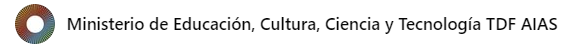 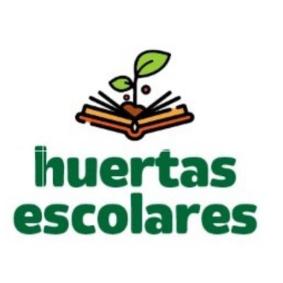 La formulación de hipótesis como apertura a la exploración.
Se exploran los conocimientos - Se producen las primeras inferencias.

Niveles de complejidad -> deberán adecuarse a las posibilidades de cada grupo/ nivel/ modalidad.
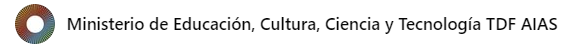 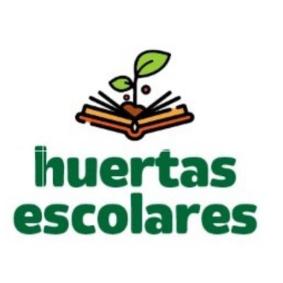 Formulando hipótesis provisorias

Pensando en alguno de los grupos con los que trabajan actualmente,
¿Qué tipos de hipótesis podrían surgir en torno al siguiente interrogante?:

¿Cómo hacemos para compostar materiales de origen vegetal?
¿Cuál es el mejor modo de compostar?

Considerando diferentes campos de conocimiento, ¿que contenidos curriculares se podrían abordar desde la formulación de hipótesis?
¿Qué alternativas para hipotetizar habría además de la enunciación?
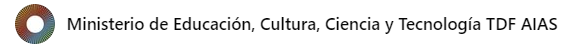 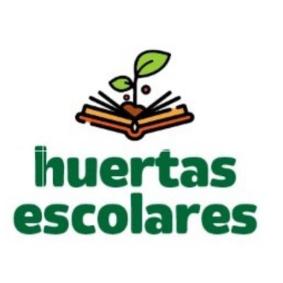 Hipotetizando
A modo de enunciación :
(Creo que…) Los restos vegetales colocados en una pila con materiales secos, se transforman en abono.
(Supongo…) Si arrojamos todos los restos vegetales en un recipiente se descomponen mas rápido que si no lo hacemos.
(Estimo que…)Si picamos los restos vegetales se descomponen mas rápido que si no lo hacemos.
A modo de experiencia:
Se colocan restos vegetales picados en una pila en el patio dentro de un contenedor con agujeros, intercalando materiales secos y húmedos. En otro sector se arrojan materiales de origen vegetal sin picar y sin intercalar materiales secos. Realizar el seguimiento durante 8 semanas.
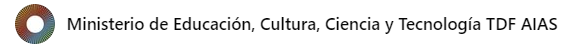 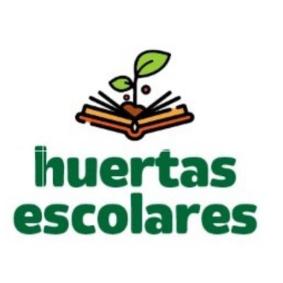 ¿Qué contenidos curriculares se podrían abordar desde la formulación de hipótesis?
Prácticas del lenguaje (adaptado a cada nivel/modalidad): 
Definir/ conceptualizar el término.
¿Cómo formular una hipótesis?
¿Por qué formulamos hipótesis?
Ciencias naturales (adaptado a cada nivel/modalidad): 
¿Qué es el método científico?
¿Cuál es la relevancia de la formulación de hipótesis en el método científico?
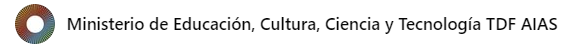 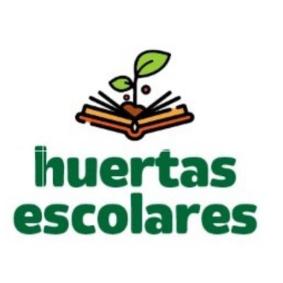 Recopilando información
Implicancias – Planificación - Estrategias
Planificar la búsqueda, seleccionar la información, clasificarla y organizarla. ¿De qué modo?

Fuentes posibles
Entrevistas personales, documentales, material audiovisual diverso, bibliografía, fuentes confiables de internet, otros.
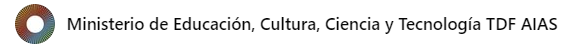 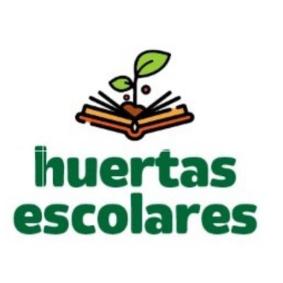 Construcción de conocimiento
Transformación / cambio conceptual de las concepciones iniciales de los y las estudiantes.

Pasaje del conocimiento cotidiano al conocimiento disciplinar -> conceptualización.
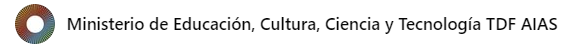 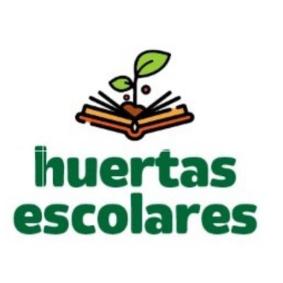 Propuesta de actividad de cierre
Actividad individual.

Fecha de entrega: 24 de octubre de 2022.
Datos que se deben consignar en la portada: nombre y apellido, DNI, cargo, institución/es en las que trabaja, correo electrónico laboral.
Especificaciones técnicas: letra Arial 10, interlineado 1,5, formato del documento ÚNICAMENTE Word (.doc / .docx)
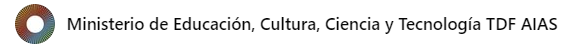 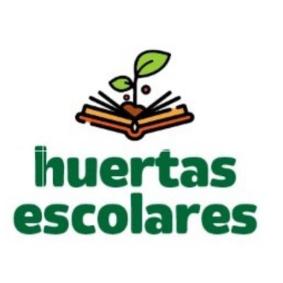 Propuesta: construcción de una actividad como parte de una secuencia didáctica.
La actividad deberá incluir:
Nombre de la actividad.
Disponer / caracterizar un grupo de un nivel/modalidad determinado.
Plantear propósitos de enseñanza y objetivos de aprendizaje.
Contenido: seleccionar un/unos contenido/s curricular/es que se crean posibles abordar desde la huerta escolar.
Se sugiere realizar el abordaje de la actividad a partir de lo conceptualizado en las clases de la capacitación (Explorar y Descubrir - R. Anijovich)
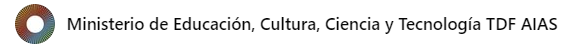 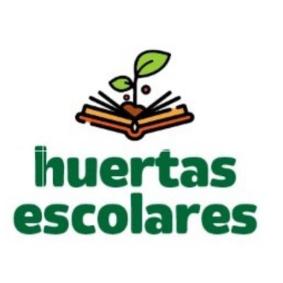 6. La propuesta podrá abarcar más de una clase y deberá contener una presentación, desarrollo y cierre. 
7. Realizar una evaluación de la propuesta implementada. 
7.1. Evaluación metaconceptual y metacongnitiva.  

Reflexiones finales sobre el proceso llevado adelante.
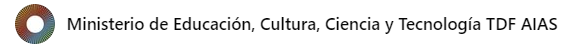 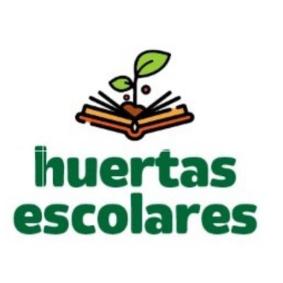 Fecha de entrega límite: 24 de octubre 2022.
Entrega únicamente a: huertasescolares@tdf.edu.ar 
Asunto: Trabajo Final – Capacitación Ushuaia (Módulo 1)
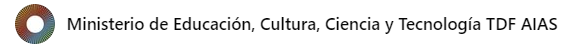 “La Educación es el punto en el cual decidimos si amamos al mundo lo suficiente como para asumir una responsabilidad por él, y de esa manera salvarlo de la ruina inevitable que sobrevendría si no apareciera lo nuevo, lo joven. Y la Educación también es donde decidimos si amamos a nuestros niños lo suficiente como para no expulsarlos de nuestro mundo y dejarlos librados a sus propios recursos, ni robarles de las manos la posibilidad de llevar a cabo algo nuevo, algo que nosotros no previmos, si los amamos lo suficiente para prepararlos por adelantado para la tarea de renovar un mundo común“. 
Hannah Arendt, “Entre el pasado y el futuro” (1961)
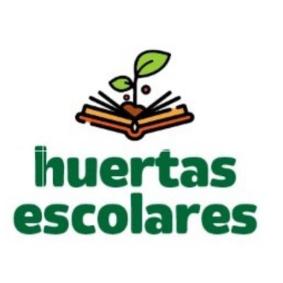 ¡MUCHAS GRACIAS!
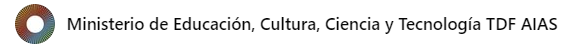